Otel işletmeciliği
Banket (Ziyafet) Bölümü
Ziyafet (banket) Bölümü
Ziyafet kelimesi Fransızca ‘banquet’ kelimesinin Türkçe karşılığı olarak alınmış ve büyük otellerin açılmasıyla birlikte kullanılmaya başlanmıştır. Ziyafet Fransızca olarak yazılan ve Türkçe okunuş şekliyle ‘Banket’ olarak da otel yönetimlerince benimsenerek kullanılmaktadır. Ziyafet, özet olarak resmi ve özel yemekli organizasyonlar olarak açıklanabilir. Geçmişte 14 – 15 sıra yemeklerden oluşan ziyafetler, gönümüzde en az üç sıra ve en çok altı sıradan oluşan, kişilere özgü olarak hazırlanmış özel yiyecek ve içecek organizasyonları şeklinde yürütülmektedir.
 Bu özel yiyecek - içecek organizasyonları; kongre ve seminer yemekleri, kokteyl partileri, düğün ve nişan yemekleri, danslı akşam yemekleri, balolar, moda gösterileri, yeni ürünlerin tanıtılmasına yönelik basın toplantıları ve sergiler gibi etkinliklerden oluşmaktadır.
Büyük otellerde düzenlenen ziyafetler, işletmenin en önemli gelir kaynaklarından birini oluşturmaktadır. İstanbul, Ankara ve İzmir gibi büyük şehir otellerinde düzenlenen ziyafetler, bazı dönemlerde otellere oda gelirinden daha fazla kazanç kazandırabilmektedir. Ziyafetle ilgili organizasyonlar, büyük otellerde özel olarak tasarlanmış değişik büyüklükteki salonlarda yapılmaktadır.
Ülkemizde, bu salonların kapasitesi ortalama olarak en fazla 1.000 -1.200 kişi civarındadır. Amerika ve Avrupa ülkelerinde kongre merkezlerinde yapılan ziyafet organizasyonlarında kişi sayısı 5.000’e kadar çıkabilmektedir. Böyle bir ziyafet organizasyonu için, stadyum kadar bir alana ihtiyaç duyulmaktadır.
      Eğer, bir otel yönetimi 10 kişilik bir grubun ziyafet organizasyonunu başarı ile yürütüyorsa, açık havada 10.000 kişilik bir organizasyonu da başarı ile yerine getirebilir.
Ziyafetlerin otel içinde önemli bir yere sahip olması ve aynı zamanda iyi gelir getirmesi otel yönetimi tarafından üzerinde durulması gereken ciddi bir konudur. Oteller içinde yer alan ziyafet salonları, yiyecek-içecek hizmeti verilmeden de kiraya verilerek bu salonlardan gelir elde edilebilir. Ayrıca, otellerin bulunduğu çevrede daha iyi tanınmasını, müşteriler tarafından daha iyi değerlendirilmesi sonucunda, yeni müşterilerin kazanılmasını da sağlayabilir.
        
        Sonuç olarak, ziyafet salonlarına sahip olan otel işletmeleri, bulundukları çevrede toplumla bütünleşerek, topluma hizmet etme görevini de yerine getirerek, halkla ilişkiler çalışmalarını başlatmış olur.
Ziyafetin Otel İşletmeleri İçindeki Yeri ve  Önemi
Ziyafetlerin organizasyonu ve yönetimi, büyük otellerde yiyecek-içecek müdürlüğüne bağlı olarak ziyafet müdürünün (banquet manager) sorumluluğunda yürütülmektedir. Küçük otellerde nadiren yapılan ziyafetler işletme sahibi ya da otel müdürü tarafından organize edilmektedir. Orta büyüklükteki otellerde ise, restoranların ve barların yönetiminden sorumlu olan Maitre d’Hotel tarafından yürütülmektedir. Ancak, orta büyüklükteki otellerde ziyafet sözleşmelerine, fiyat pazarlığına ve ziyafetlerin kontrolüne otel müdürü her an müdahale edebilmektedir. Büyük otel işletmelerinde, iyi gelir bırakan ziyafet organizasyonlarında, normal servis elemanları dışında, ziyafet hizmetleri için özel olarak eğitilmiş deneyimli ziyafet personeli istihdam edilebilir. Ancak ülkemizde ziyafetlerin düzenli olarak yapılamaması nedeniyle, ziyafet ekibi yanında dışarıdan ziyafet personeli çağrılarak yarı zamanlı (part time) olarak çalıştırılmaktadır
Ziyafet organizasyonunda servis personeli kadar mutfak personelinin kalitesi de önemlidir. Ziyafet menülerinde yer alan yemeklerin görünüşü, lezzeti ve sunuşunun başarılı olabilmesi için, özel bir mutfak ekibine ihtiyaç vardır. Otellerin kuruluşu sırasında, ziyafet organizasyonuna önem veren büyük oteller, ziyafet salonları yanında iyi düzenlenmiş bir ziyafet mutfağını da planlayarak, en son teknoloji ile çalışan özel ekipmanlarla ziyafet mutfaklarını donatmak zorundadırlar.
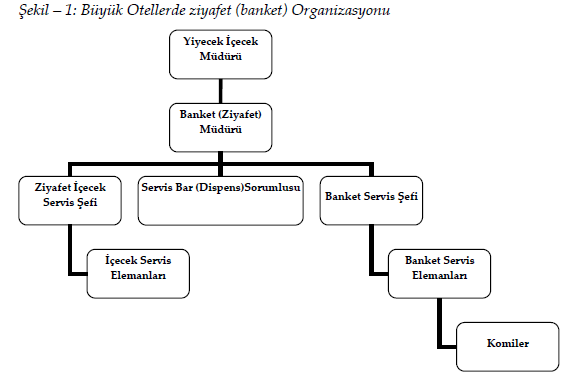 Banket Çeşitleri
Banket ya da ziyafet, otellerin restoran ve snack barları dışında kalan, resmi ve özel organizasyonların gereği müşterilere topluca verilen yemeklerdir. Günümüzde çeşitli amaçlarla müşterilere topluca verilen bu ziyafetler aşağıdaki gibi sıralanabilir:

1. Çay banketleri: Genellikle öğleden sonra 14.00 – 17.00 arası düzenlenir. Çay ve kahve gibi sıcak içecekler ile meyve suyu gibi soğuk içeceklerin yaş ve kuru pasta ile çeşitli çörek börekler ikram edilir.

2. Açık büfe banketleri: Açık büfe restoranlarda olduğu gibi; soğuk, sıcak, tatlı (dessert) ve içecek büfesi düzenlenir. Salona küçük yuvarlak masalar yerleştirilir. Müşteriler büfelerden aldıkları yiyecek ve içecekleri ayakta yuvarlak masa etrafında sohbet ederek yer ve içerler.
3. Kokteyl banketleri: Salona küçük yuvarlak masalar yerleştirilir. Masalarda kuruyemiş, cips gibi snackler hazır bulunur. Servis elemanları tepsilerde içecekleri ikram eder. Daha sonra yine gerekirse yine tepsilerle sıcak ordövr ikram edilir. Açık büfe banketlerde olduğu gibi, müşteriler ayakta içkilerini yudumlarken, yanında sadece snack türü yiyecekler alırlar.

4. Nişan ve düğün banketleri: Yemekli ya da kokteyl şeklinde olabilir. Kokteyl banketlerine göre süresi daha uzundur ve konuklar müzik eşliğinde oturarak yemeklerini yerler.

5. Protokol banketleri: Siyasi, diplomatik ve resmi konuklar için düzenlenir. Diğerlerine göre daha ciddi bir planlama ve organizasyon gereklidir.
Banket Personeli
Büyük otellerde, ziyafet organizasyonlarına önem veren oteller özel olarak eğitilmiş banket personeli çalıştırırlar. Ancak, otellerde ziyafetlerin düzenli olmaması nedeni ile dışarıdan ekstra personele de ihtiyaç duyulmaktadır. Dışarıdan ekstra olarak getirilen ziyafet personeli, eğitim verilmeden çalıştırılmamalıdır. Bazı otellerde ziyafet organizasyonlarının satışları pazarlama müdürlüğüne bağlı olarak yürütülmektedir. Bu tür örgütlenmelerde, pazarlama müdürlüğü müşteri ile ilk iletişimi sağladıktan ve gerekli görüşmeleri yaparak ziyafet sözleşmesi imzalandıktan sonra, ziyafet hizmeti ile ilgili detayların görüşülmesi için, müşteriyi ziyafet müdürü ile tanıştırır.
Ülkemizde ise, ziyafetlerin pazarlaması ve organizasyonun yönetimi, daha çok ziyafet müdürü tarafından yürütülmektedir. Ziyafet müdürü, daha önceden yiyecek-içecek müdürlüğüne bağlı olarak çeşitli işlerde çalışmış; mutfağı, restoranı ve bar hizmetlerini tanıyan ve yiyecek-içecekten iyi anlayan bir kişi olmalıdır.
Ancak, ziyafet müdürünün pazarlama, satış ve müşteri ilişkileri konusunda eğitim almasında fayda vardır. Yiyecek-içecek müdürlüğüne ve onun sorumluluğuna bağlı olarak çalışan ziyafet müdürü ile onun yetki ve sorumluluğunda görev yapan ziyafet personeli aşağıdaki kişilerden oluşmaktadır:

Banket Müdürü (Ziyafet Müdürü):
 Büyük otel işletmelerinde yapılan tüm ziyafetlerden sorumlu ve doğrudan yiyecek-içecek müdürlüğüne bağlı üst düzey yöneticidir. Orta büyüklükteki işletmelerde maitre d’hotele ya da doğrudan otel müdürüne bağlıdır. Müşterilerle ziyafetin menüsü ve fiyatı, içecekler, masa planı, müzik ve ilgili ter türlü konuyu görüşerek karara bağlar. Doğrudan aldığı kararları bir memorandum ile otelin ilgili diğer bölümlerine duyurur.